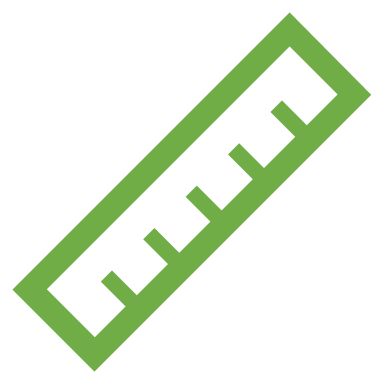 PHÒNG GD&ĐT………..
TRƯỜNG THCS ………….……
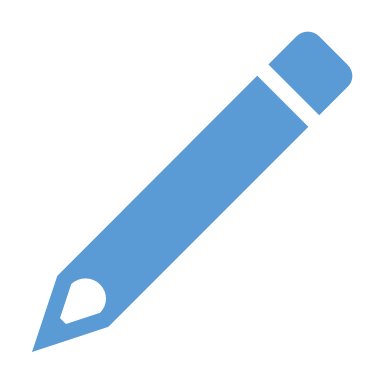 S6 – C4 – B1 – Tiết 4Thu thập, tổ chức, biểu diên , phân tích và xử lí dữ liệu
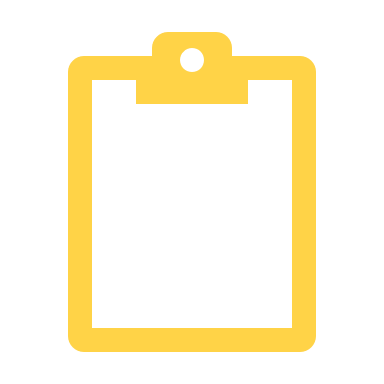 Giáo viên:……………………………
HOẠT ĐỘNG MỞ ĐẦU
GV tổ chức cho HS chơi trò chơi “Hái xoài cho thỏ” theo hình thức cá nhân
				Luật chơi
HS chọn 1 trái xoài, GV ấn vào trái xoài có số tương ứng sẽ đưa đến một câu hỏi.
Sau khi HS chọn được đáp án đúng, GV ấn vào biểu tượng con thỏ góc dưới bên phải Slide, sẽ  quay về silde cây xoài ban đầu sau , GV ấn vào trái xoài có số ban đầu HS chọn, trái xoài sẽ rơi xuống
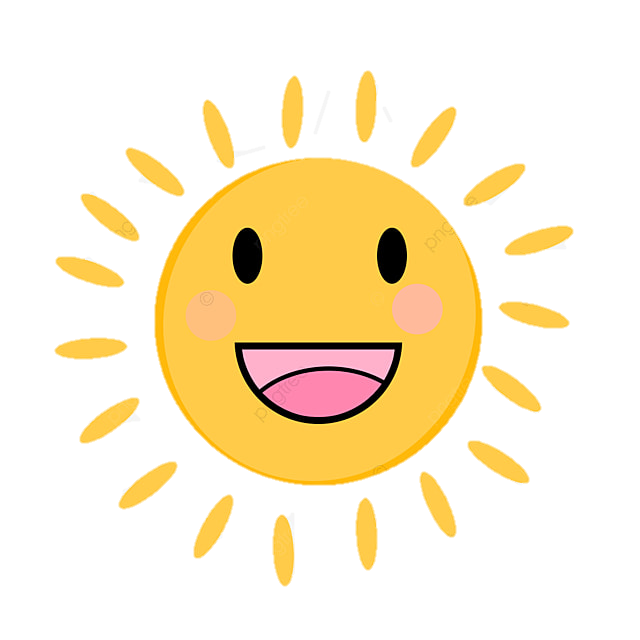 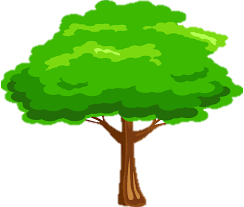 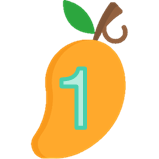 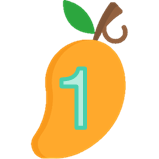 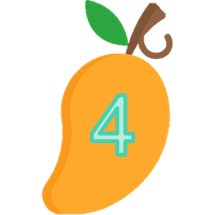 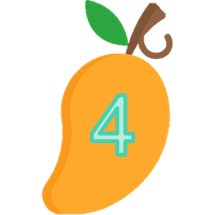 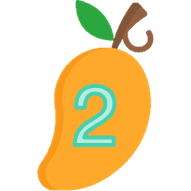 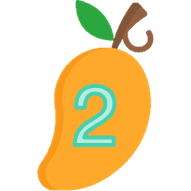 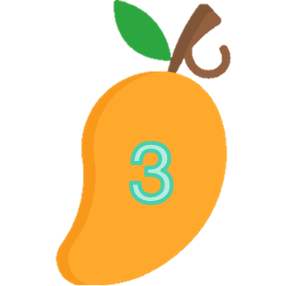 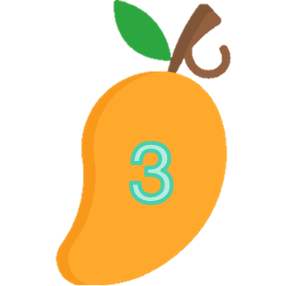 Hái xoài 
                 cho thỏ
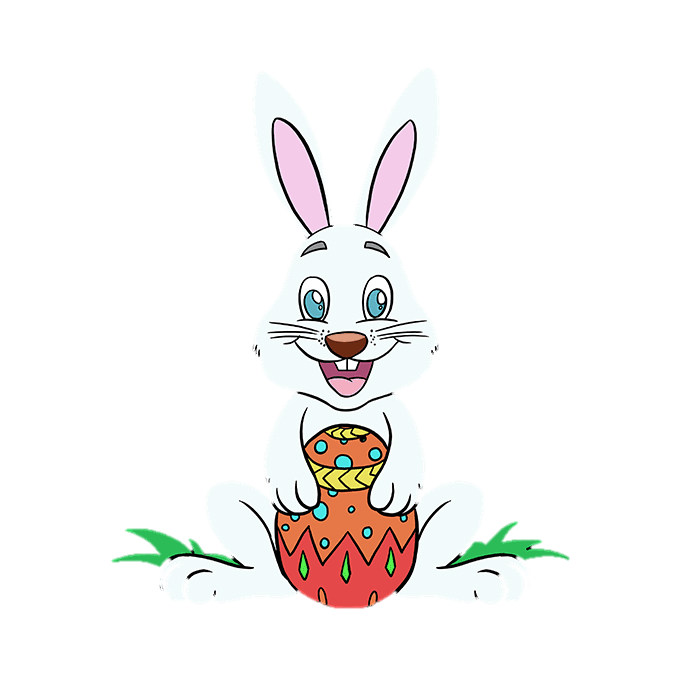 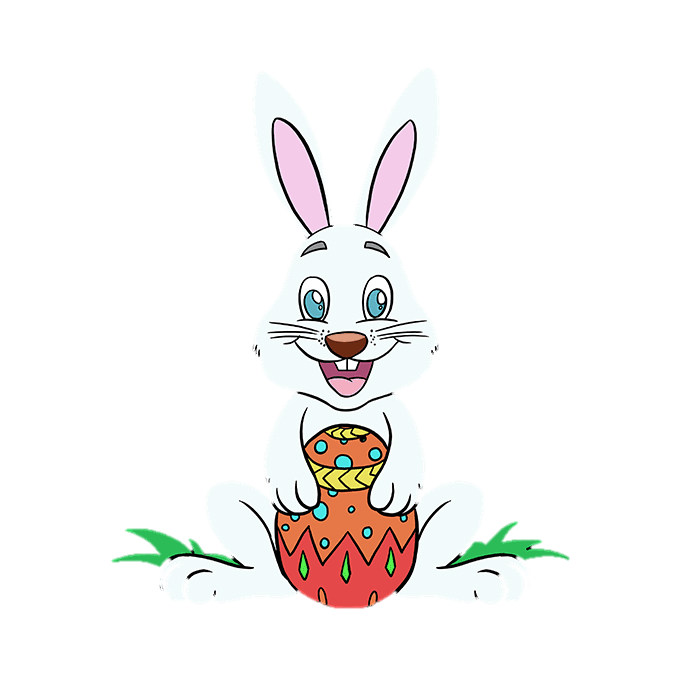 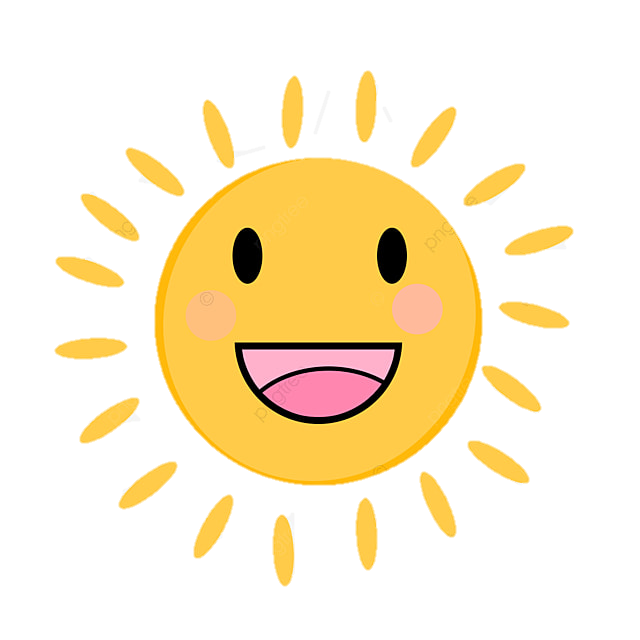 Câu 1: Ta có thể biểu diễn dữ liệu bằng những cách nào?
A, Bảng số liệu
B, Biểu đồ tranh
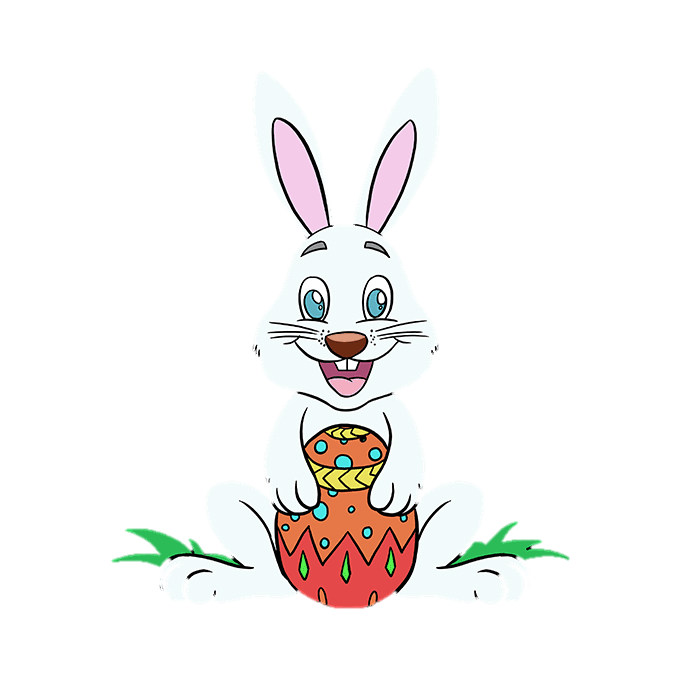 D, Cả ba cách trên
C, Biểu đồ cột
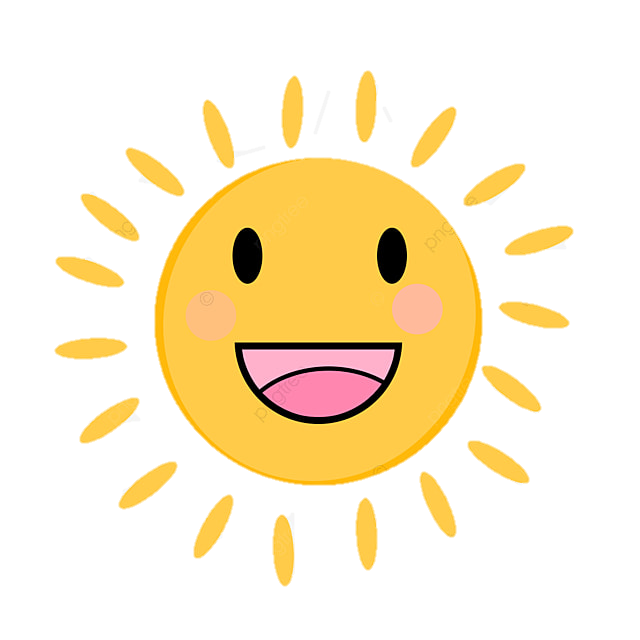 Câu 2: Quan bảng số liệu và cho biết đối tượng thống kê là gì?
B, Số sản phẩm
A, Các điểm số 0;1;2;3
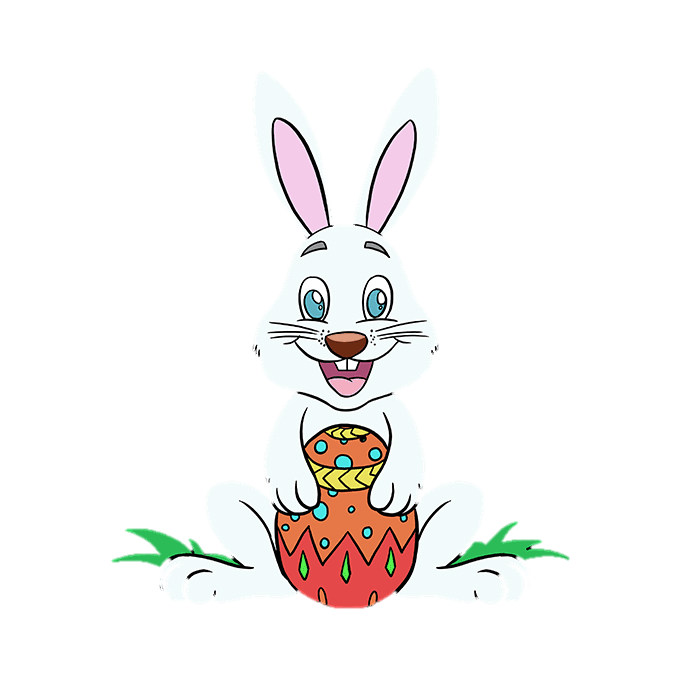 D, Số sản phẩm ứng với mỗi số điểm
C, Điểm
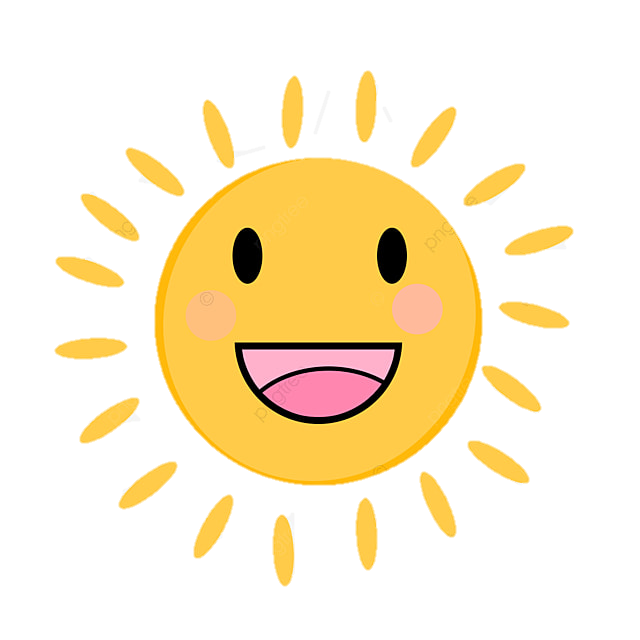 Câu 3: Tỉ số giữa trái cây được yêu thích ít nhất và trái cây được yêu thích nhiều nhất là:
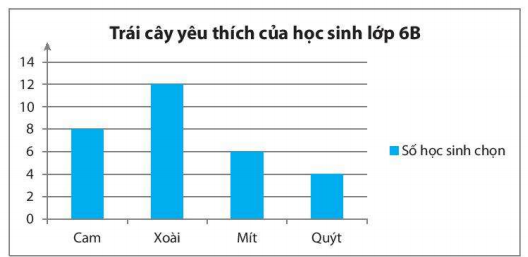 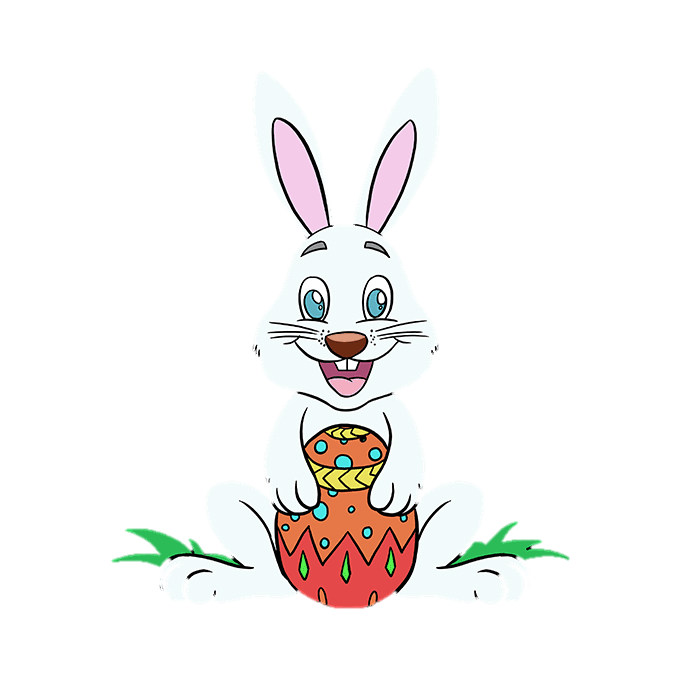 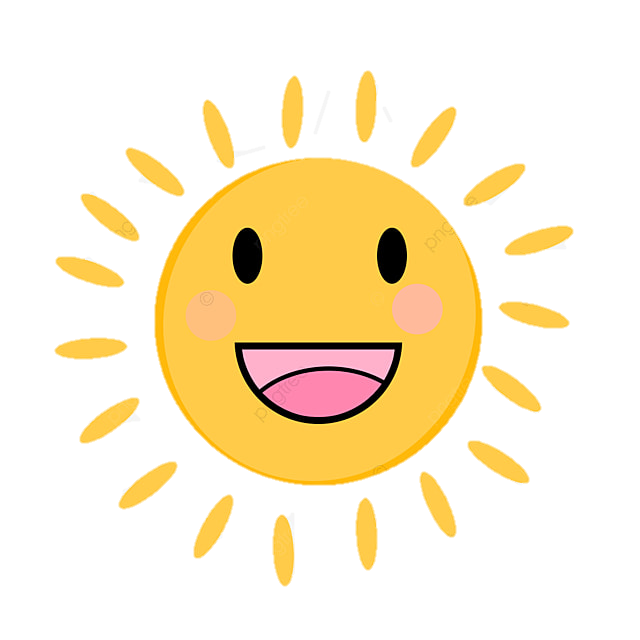 Câu 4: Quan sát biểu đồ, cho biết HS lớp 6B thích loại quả nào nhất  ?
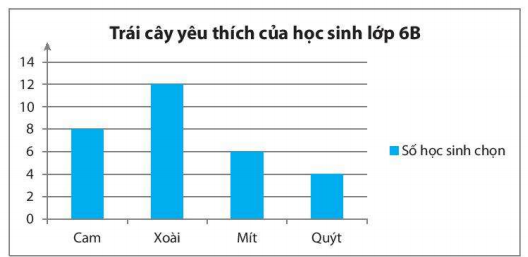 A, Cam
B, Mít
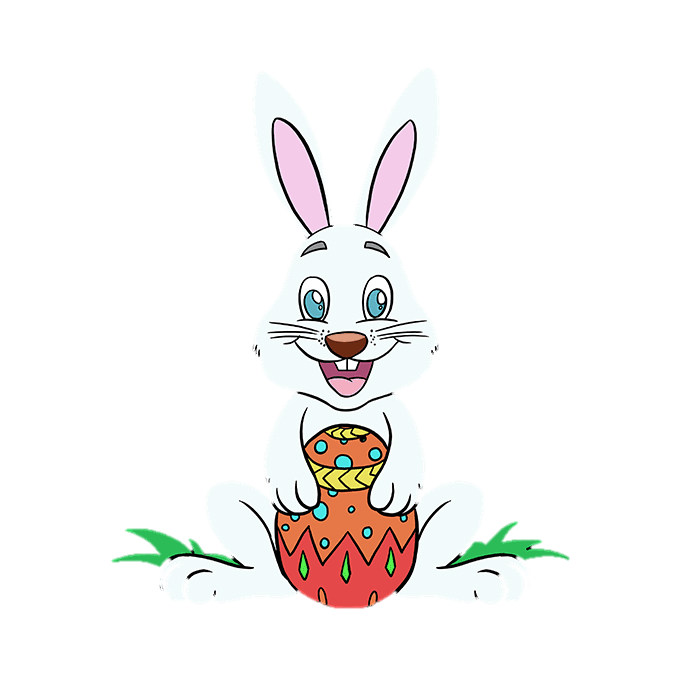 D, Quýt
C, Xoài
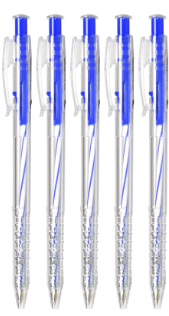 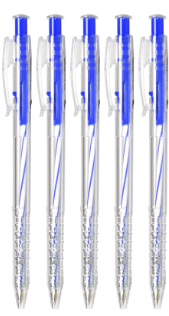 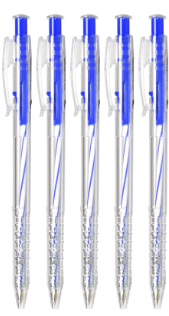 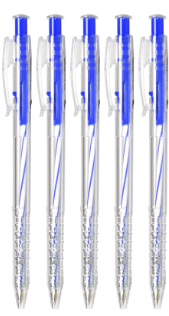 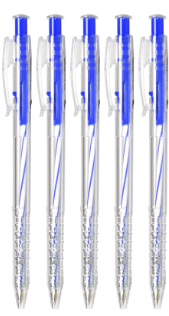 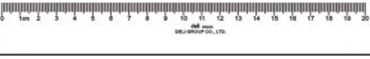 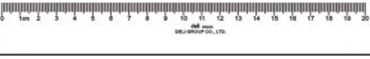 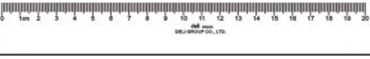 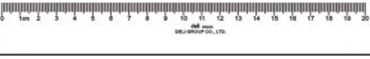 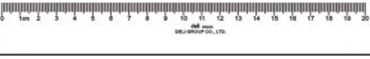 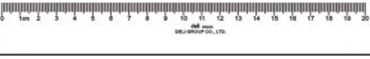 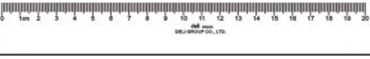 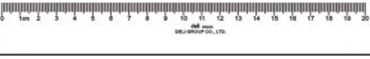 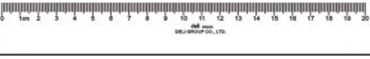 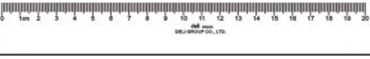 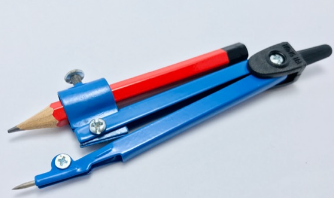 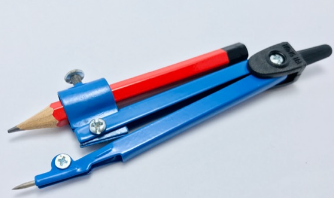 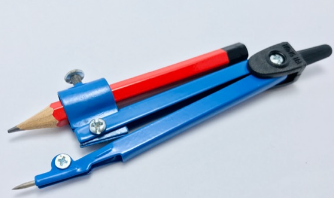 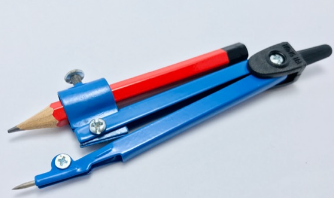 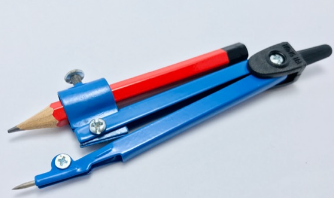 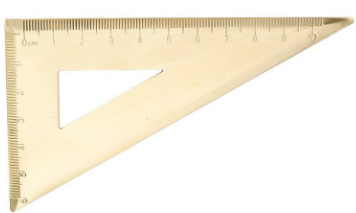 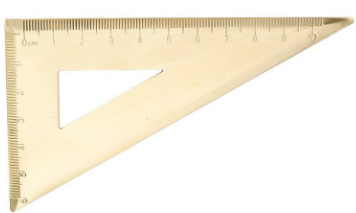 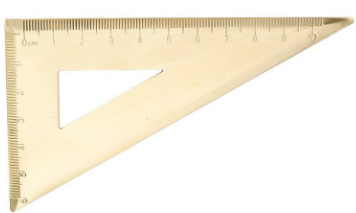 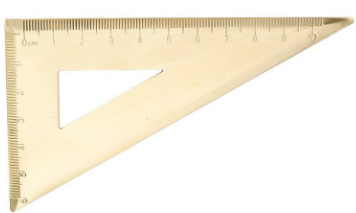 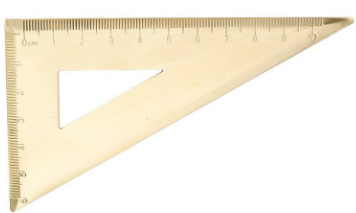 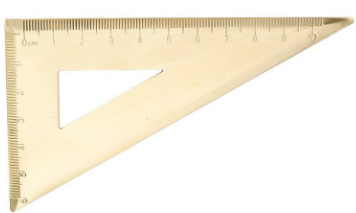 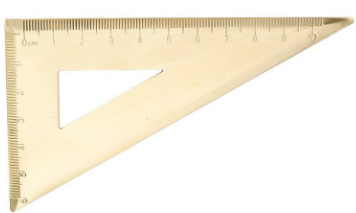 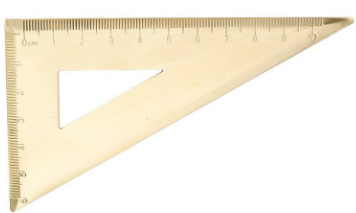 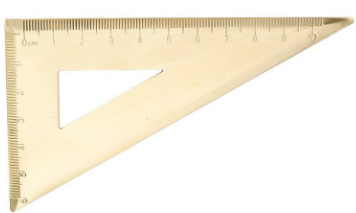 HOẠT ĐỘNG LUYỆN TẬP
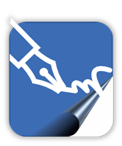 2
Số lượng một số dụng cụ học tập của 10 học sinh tổ Hai ở lớp 6E như sau: bút có 18 chiếc, thước thẳng có 10 chiếc, compa 
có 5 chiếc, ê ke có 9 chiếc.
Nêu đối tượng thống kê và tiêu chí thống kê
Biểu diễn dữ liệu thống kê bằng biểu đồ tranh.
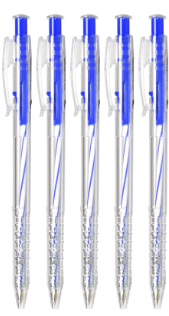 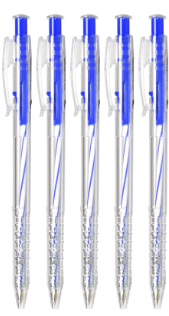 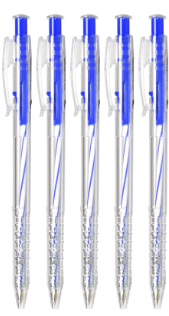 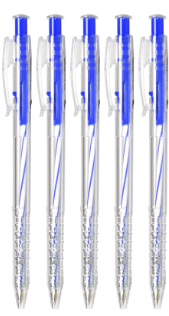 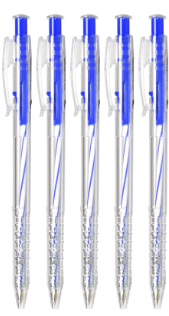 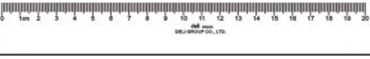 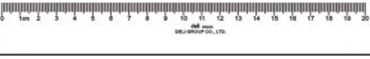 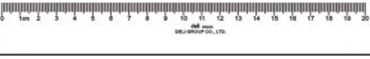 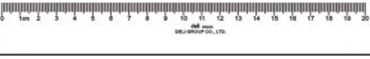 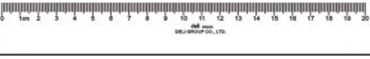 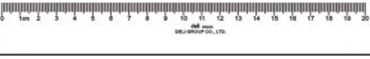 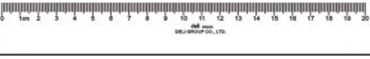 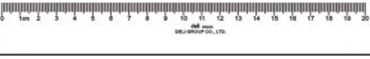 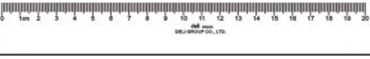 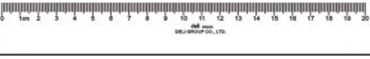 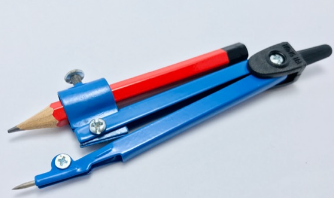 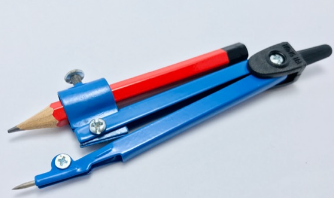 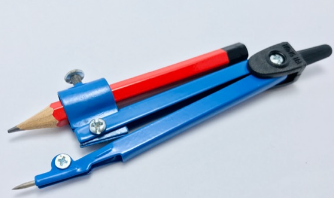 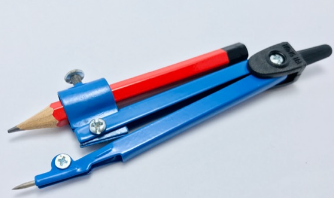 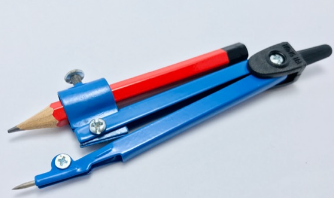 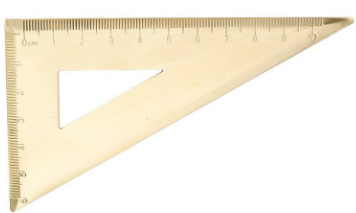 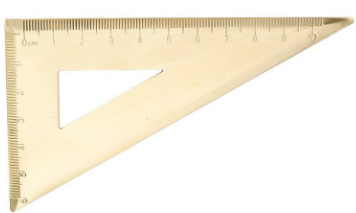 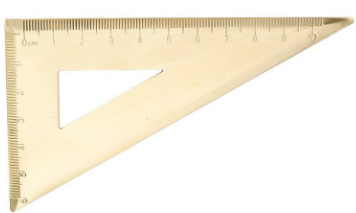 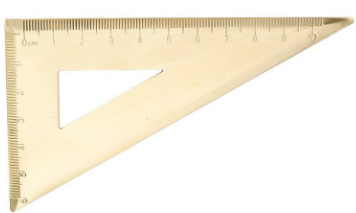 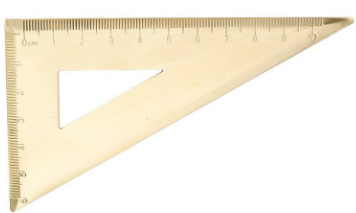 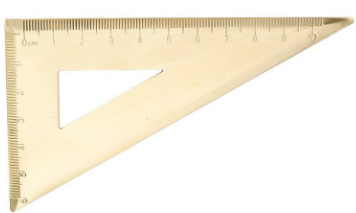 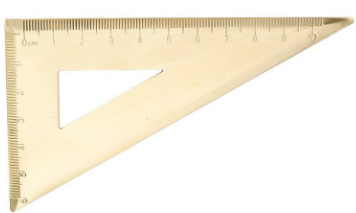 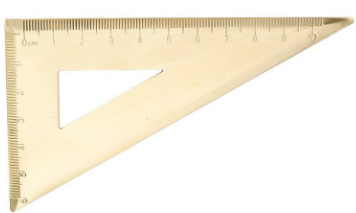 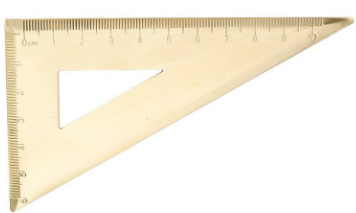 HOẠT ĐỘNG LUYỆN TẬP
Giải
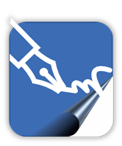 2
a)  Đối tượng thống kê là 4 dụng cụ học tập : bút; thước thẳng; compa; êke.
- Tiêu chí thống kê là số lượng của mỗi loại dụng cụ học tập trên.
b)
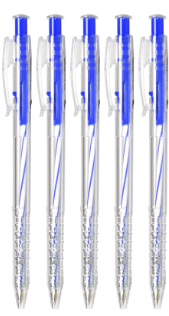 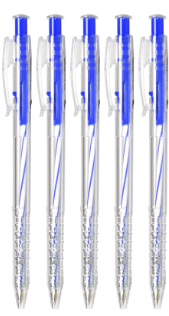 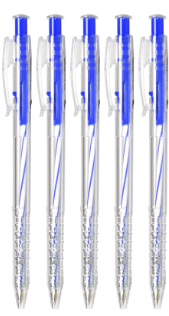 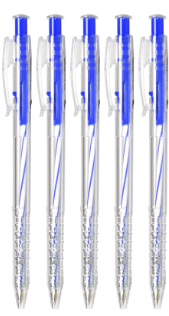 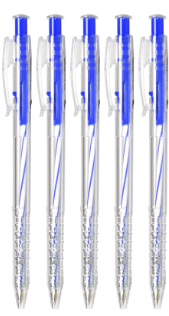 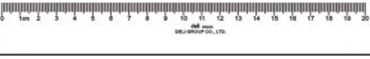 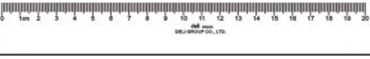 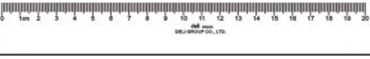 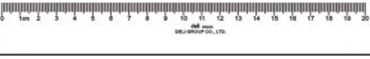 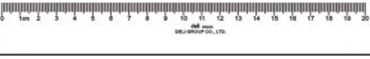 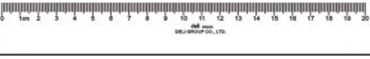 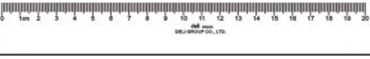 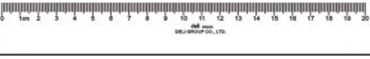 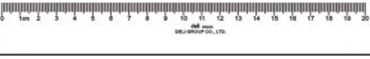 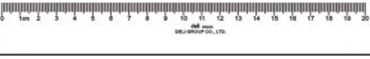 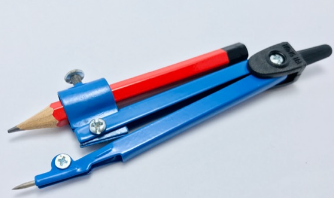 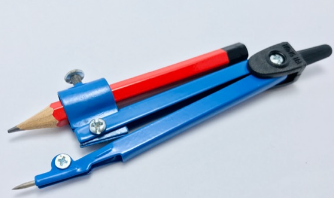 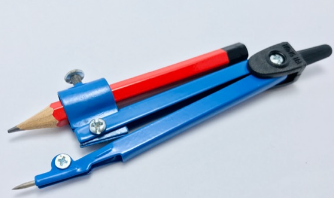 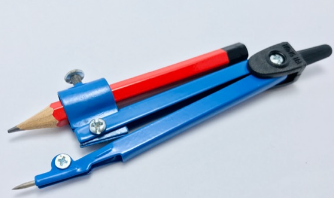 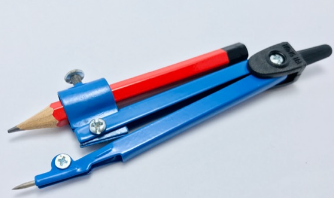 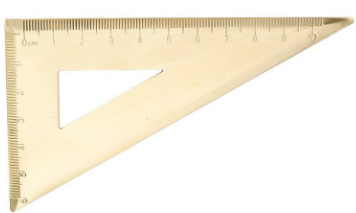 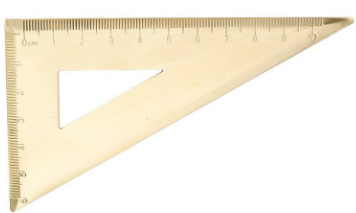 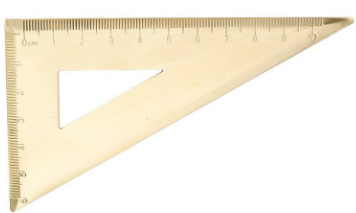 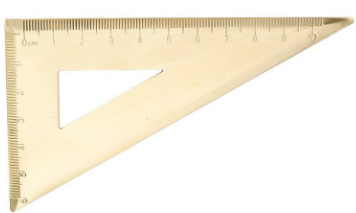 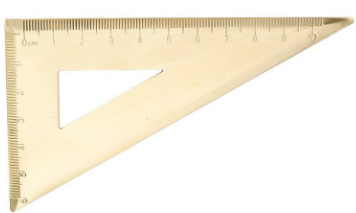 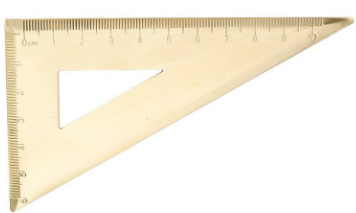 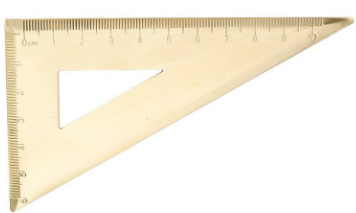 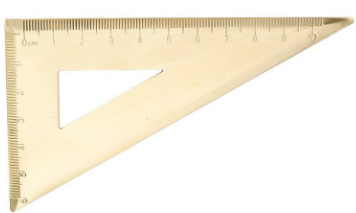 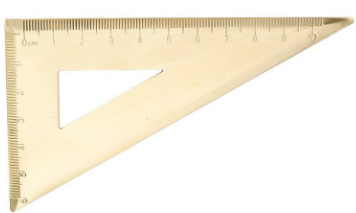 HOẠT ĐỘNG LUYỆN TẬP
Bài 2 – SGK trang 8
Sau khi kiểm tra sức khỏe, giáo viên yêu cầu mỗi học sinh của  lớp 6B thống kê số đo chiều cao của các bạn trong cùng tổ. Bạn Châu liệt kê số đo chiều cao (theo đơn vị cm) của các bạn trong cùng tổ như sau:
140; 150; 140; 161; 142; 252; 154; 146; 156; 154.
a) Hãy nêu đối tượng thống kê và tiêu chí thống kê.
b) Dãy số liệu bạn Châu liệt kê có hợp lí không? Vì sao?
c) Số đo chiều cao trung bình của bốn bạn thấp nhất trong cùng tổ 	với bạn Châu là bao nhiêu?
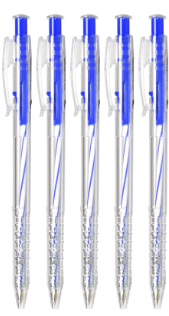 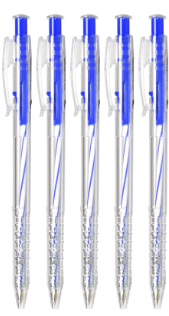 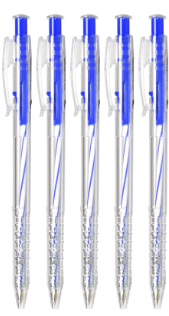 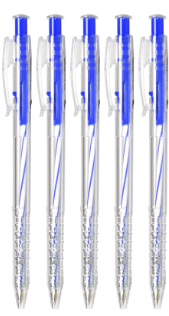 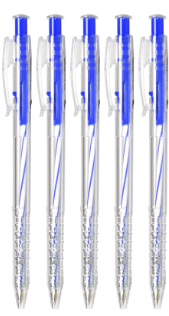 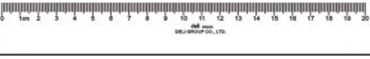 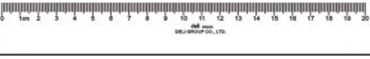 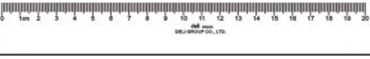 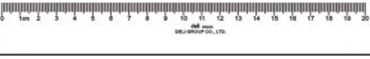 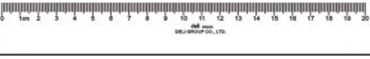 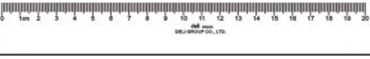 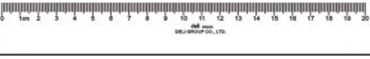 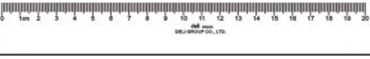 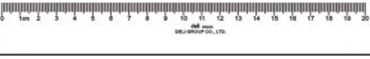 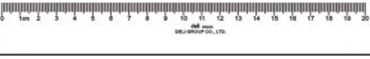 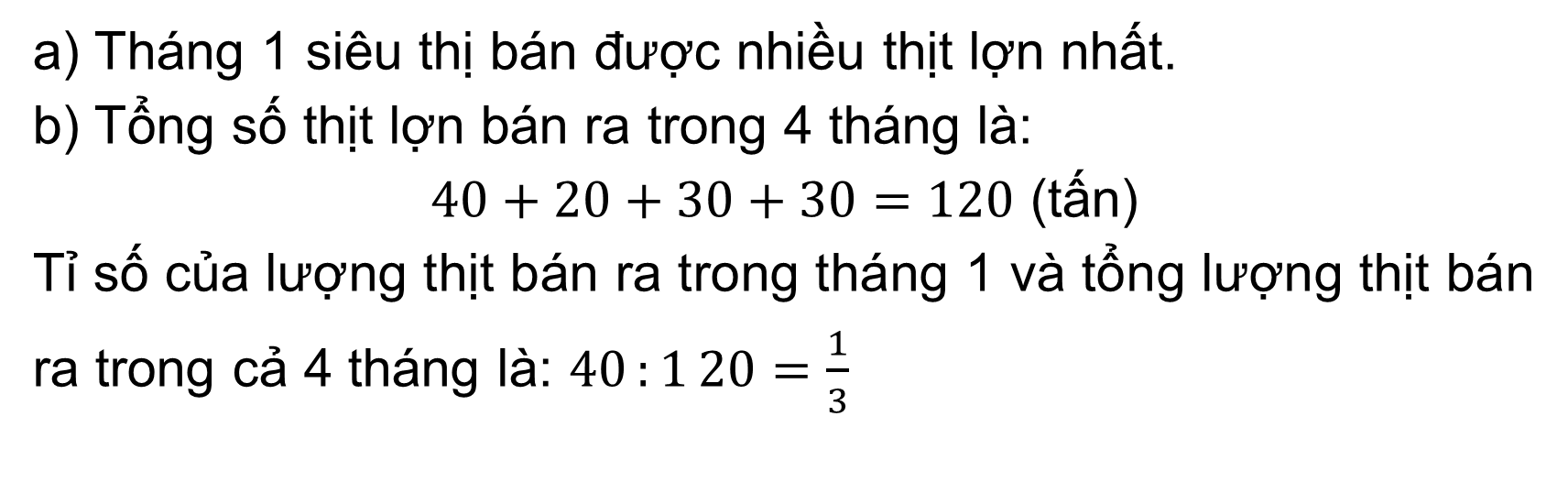 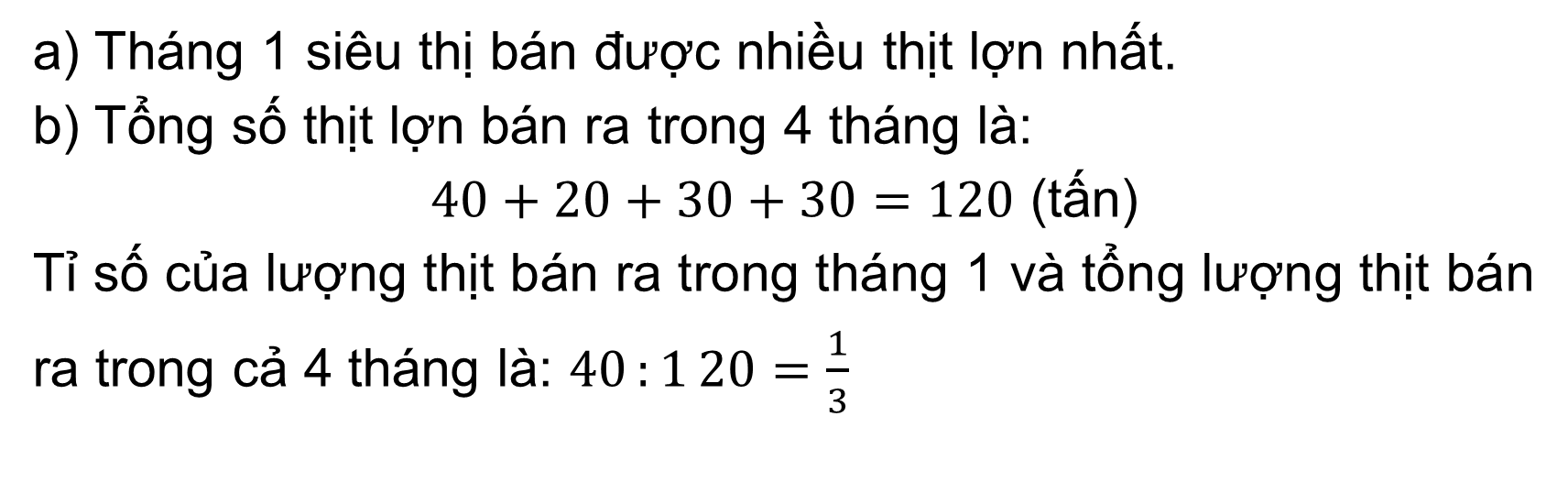 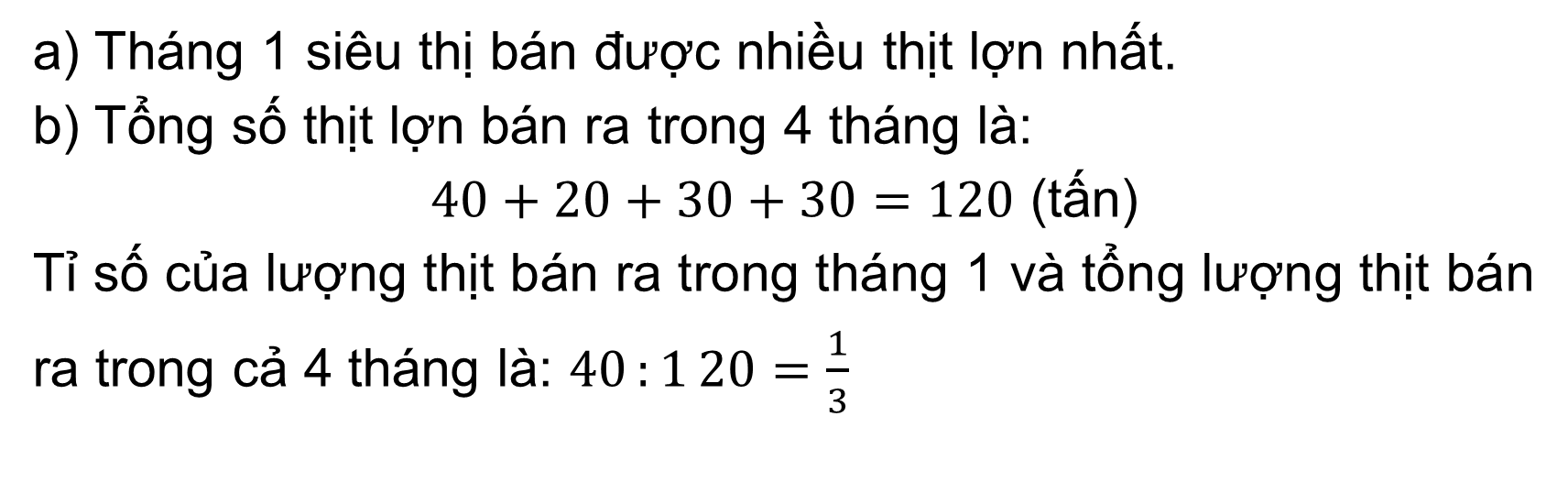 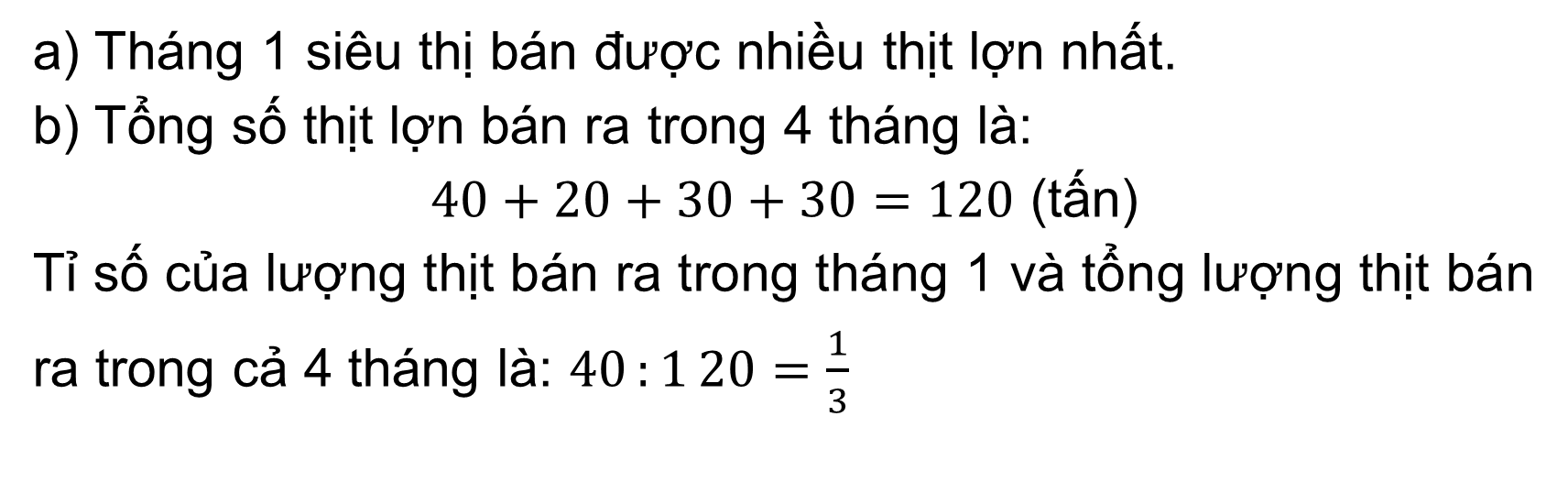 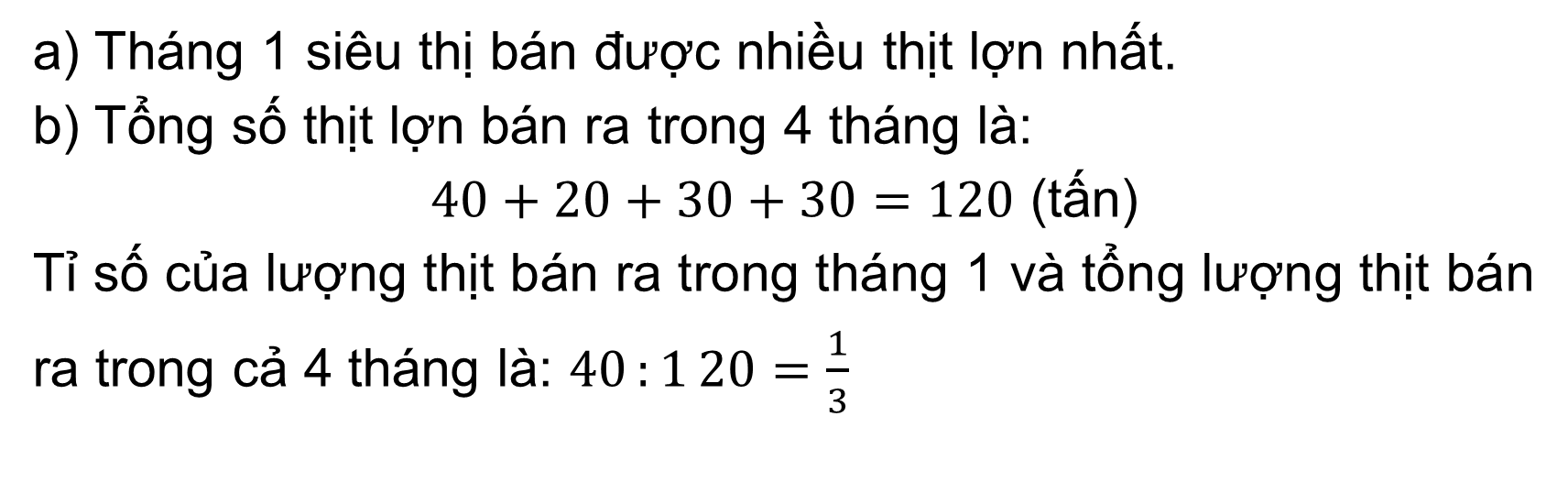 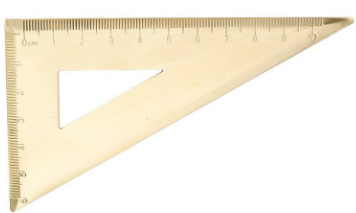 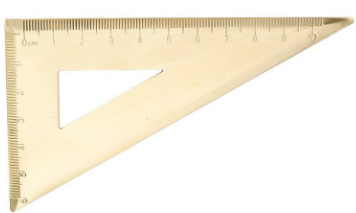 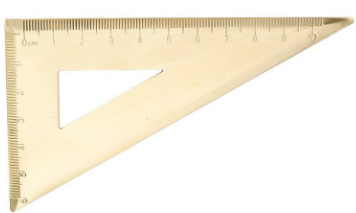 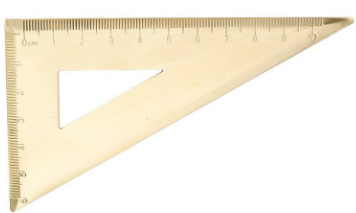 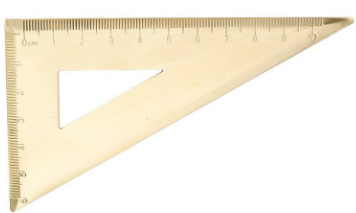 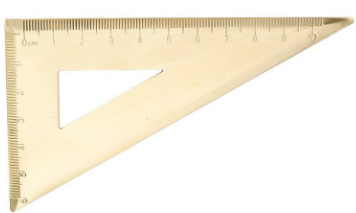 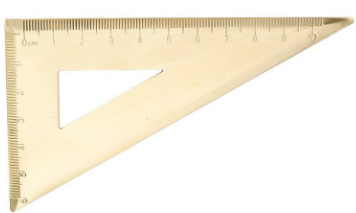 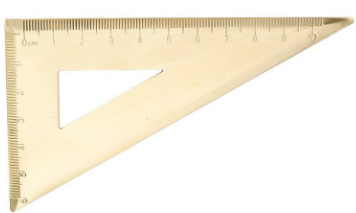 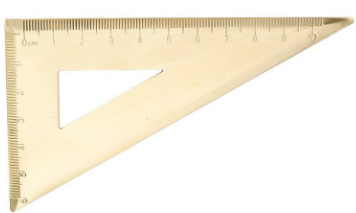 HOẠT ĐỘNG LUYỆN TẬP
Bài 2 – SGK trang 8
Giải
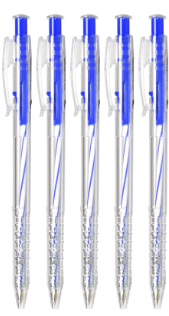 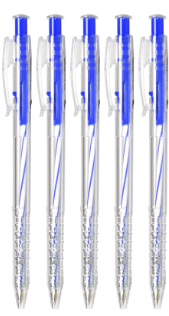 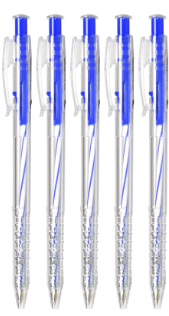 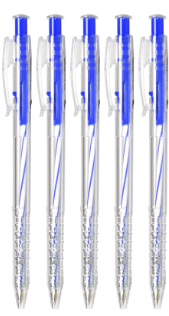 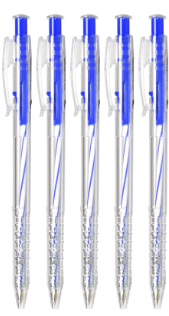 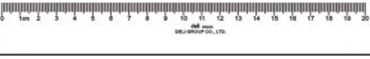 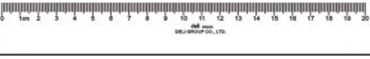 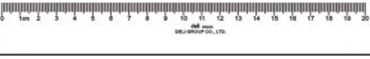 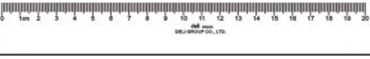 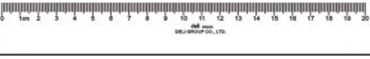 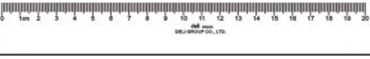 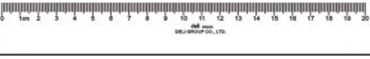 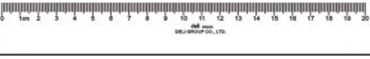 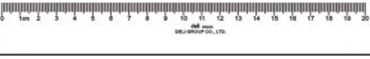 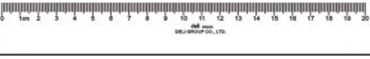 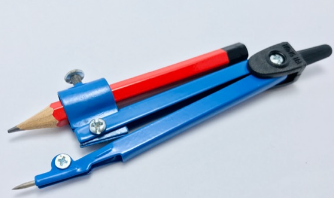 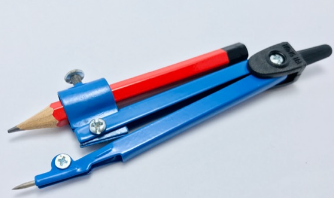 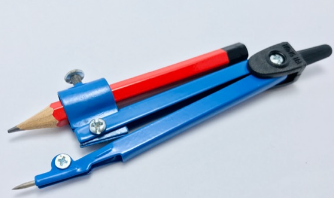 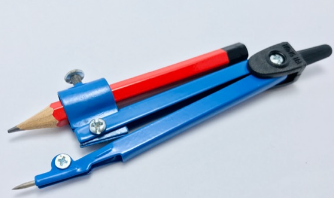 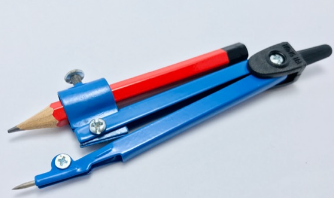 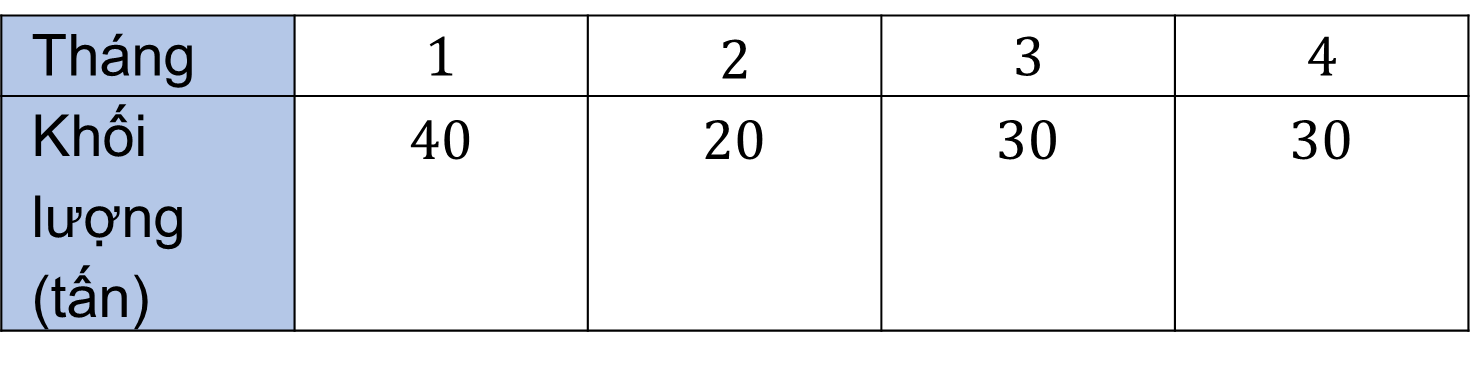 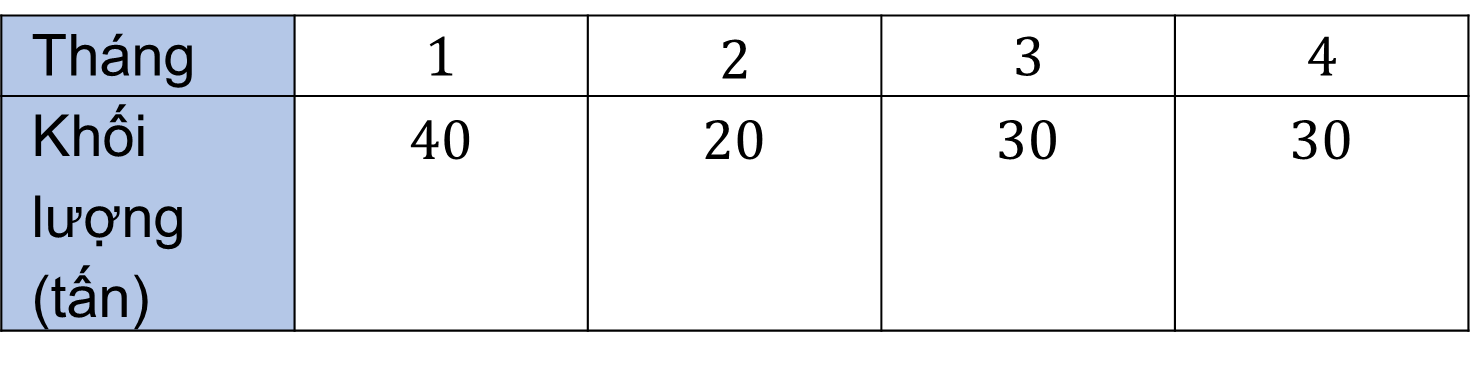 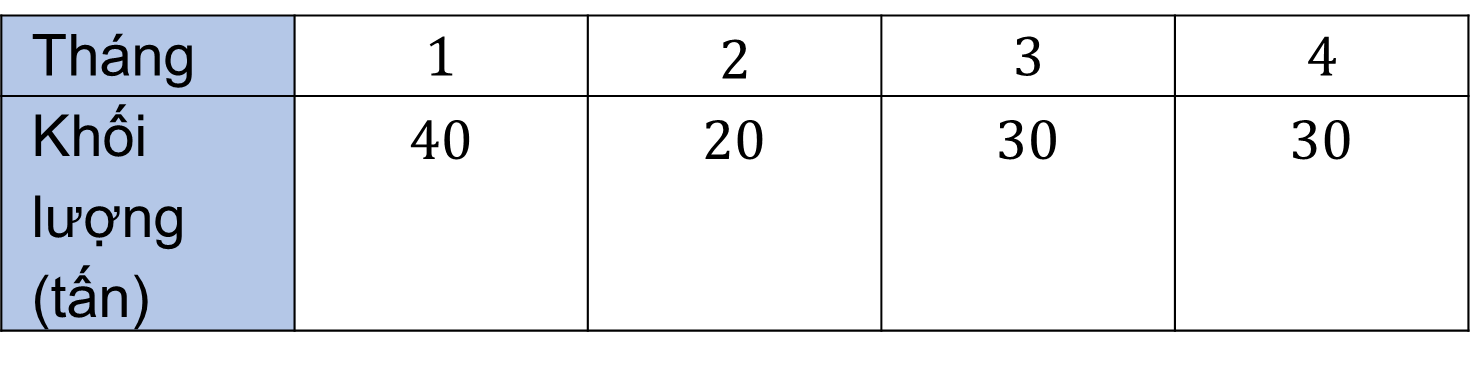 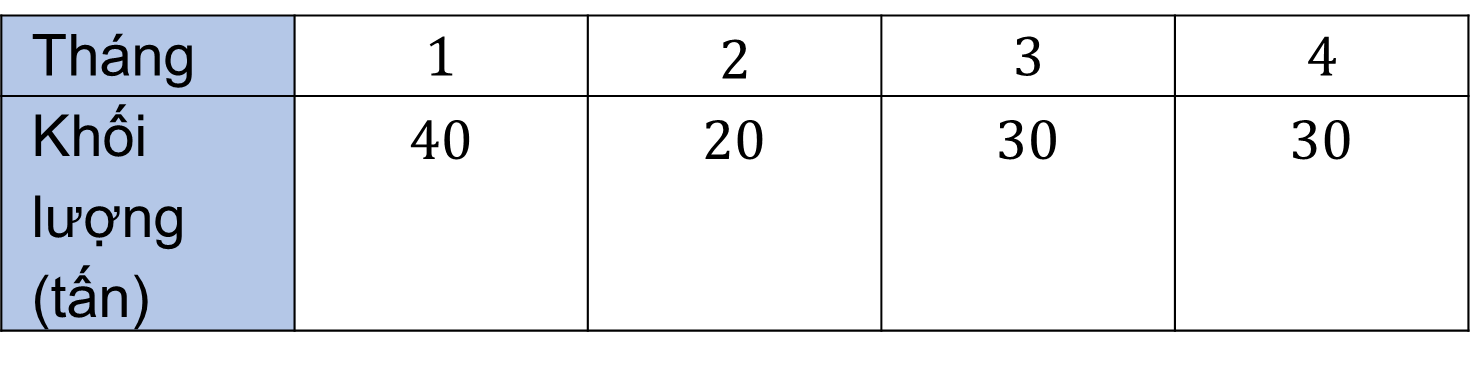 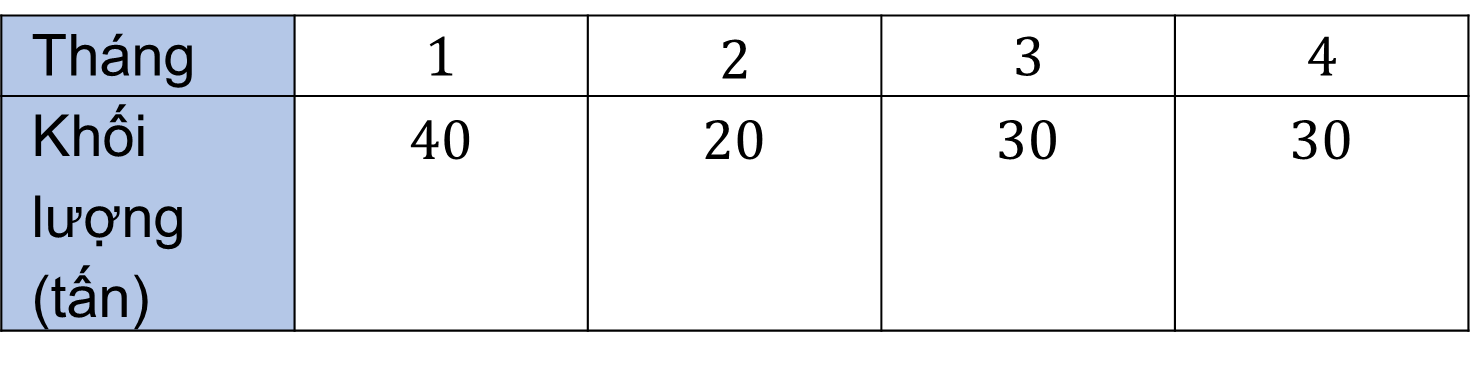 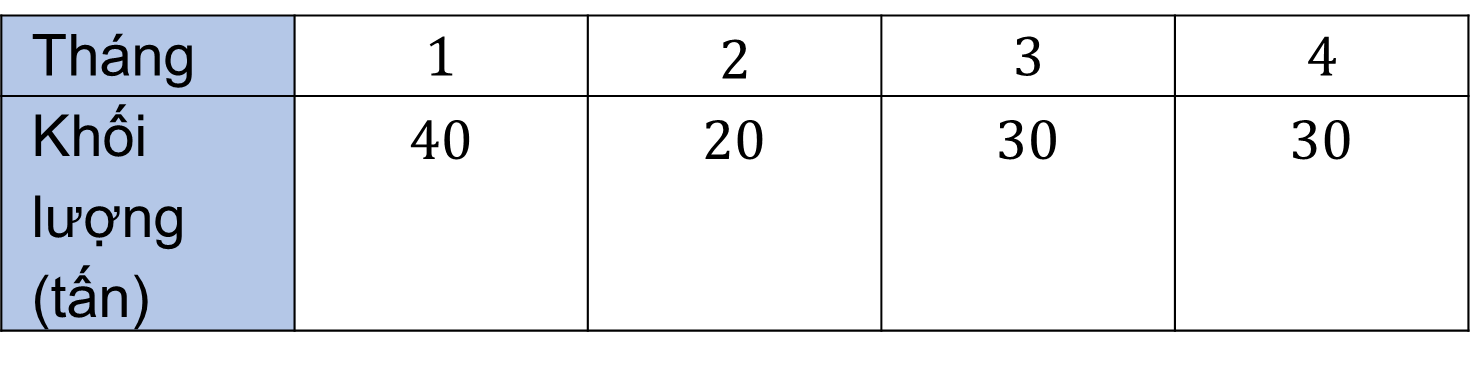 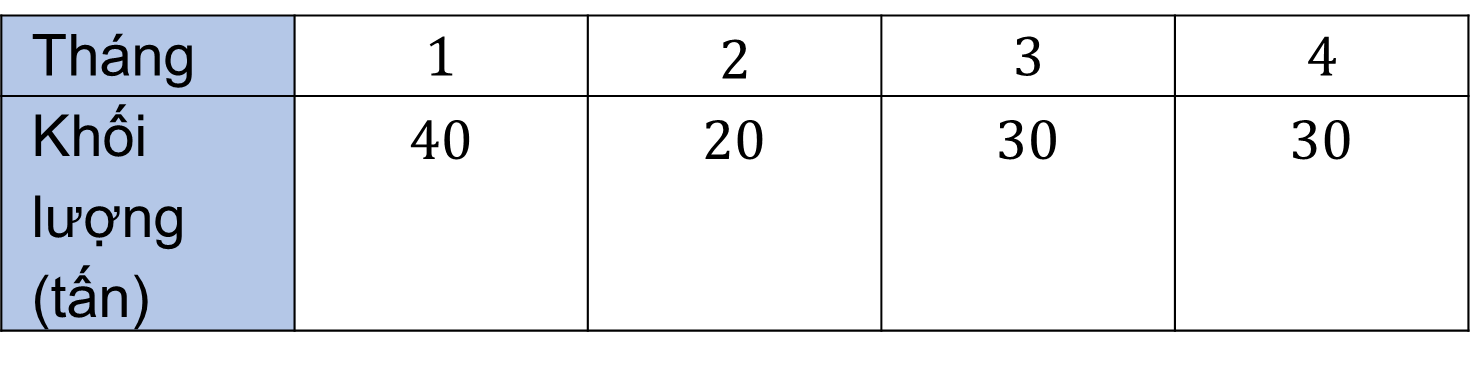 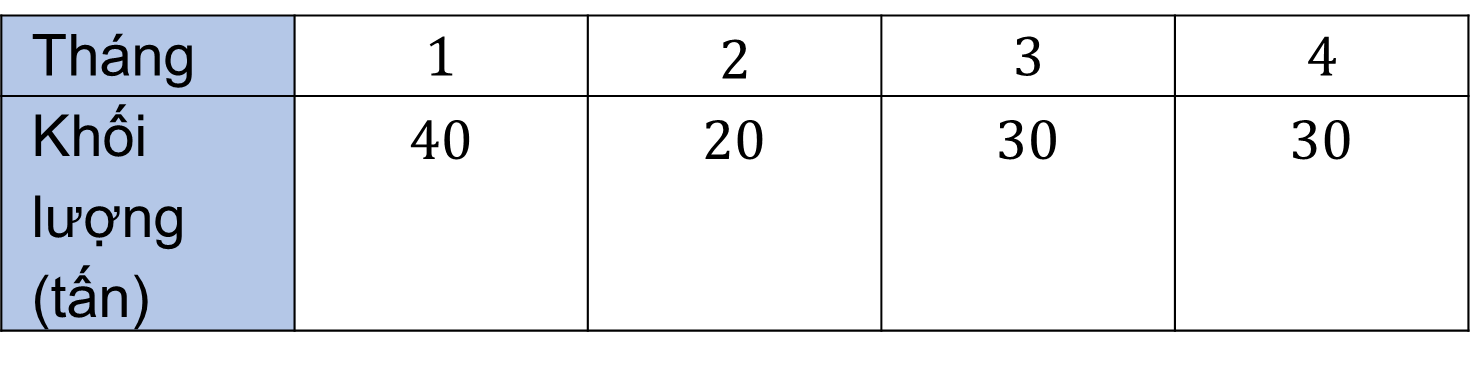 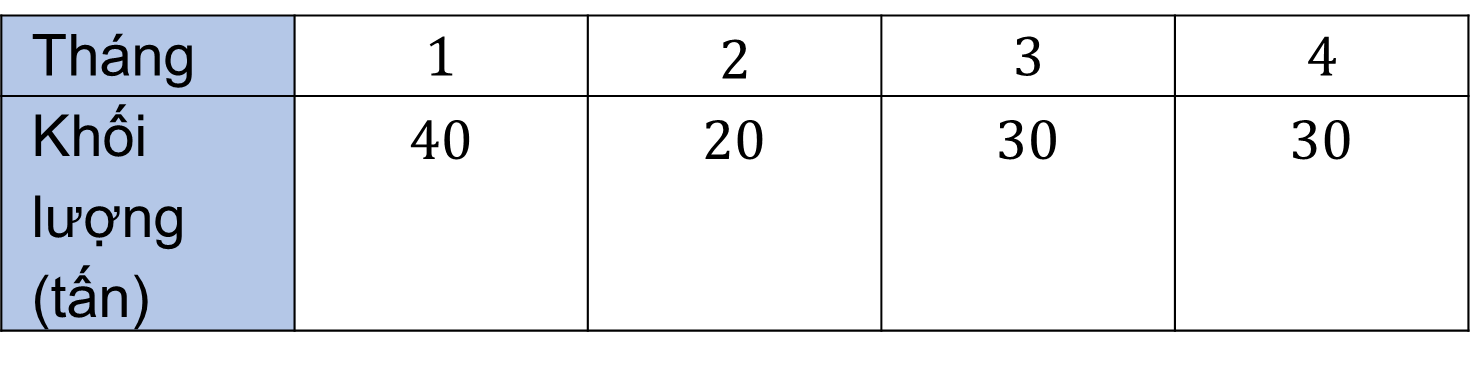 HOẠT ĐỘNG LUYỆN TẬP
Bài 2 – SGK trang 8
c) Đối tượng thống kê: 4 tháng (tháng 1; tháng 2, tháng 3, tháng 4) đầu năm 2020
- Tiêu chí thống kê: Khối lượng thịt lợn bán được trong mỗi tháng
Bảng dữ liệu:
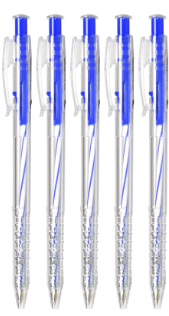 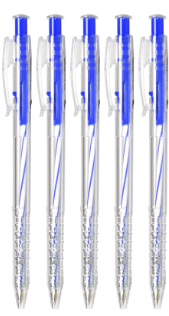 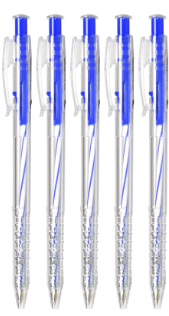 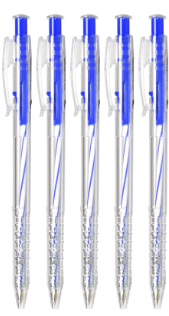 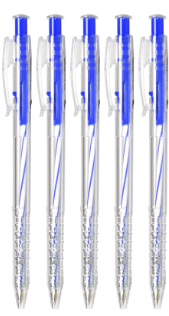 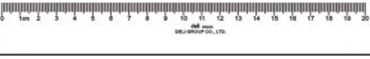 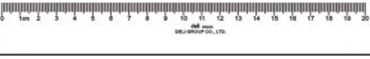 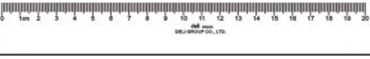 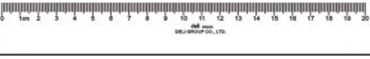 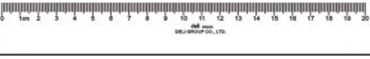 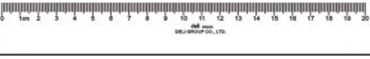 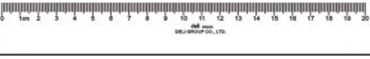 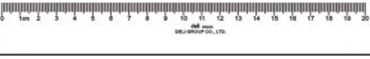 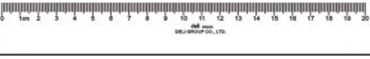 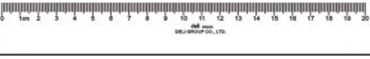 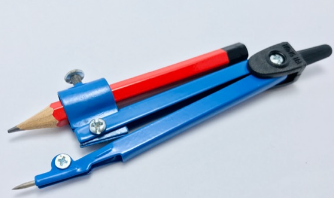 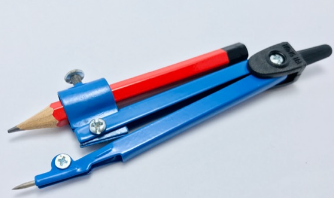 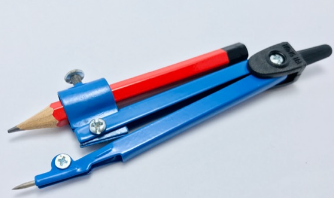 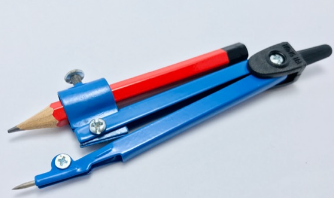 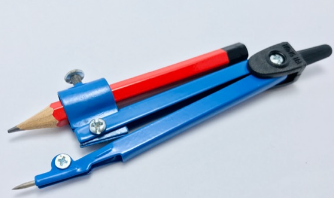 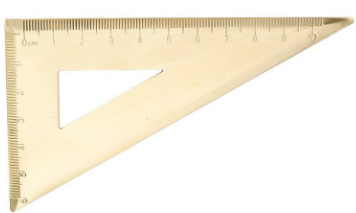 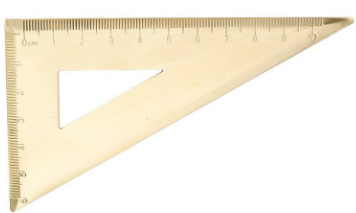 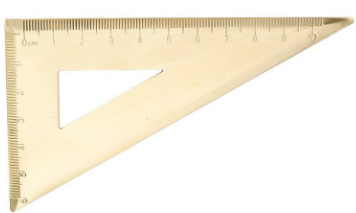 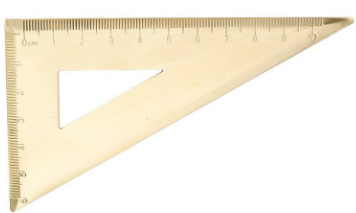 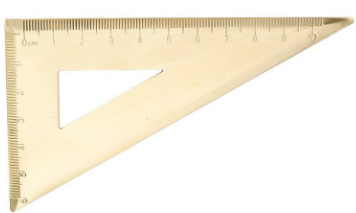 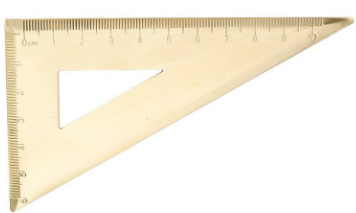 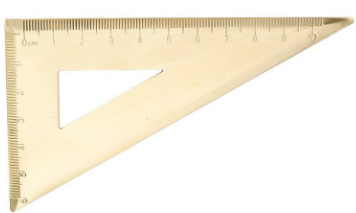 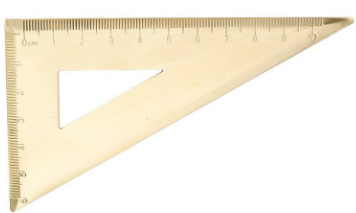 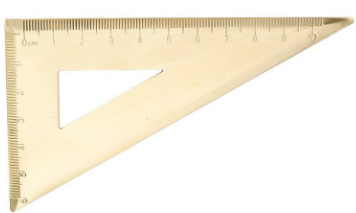 HOẠT ĐỘNG LUYỆN TẬP
Bài 6 – SGK trang 8: Biểu đồ ở Hình 7 cho biết lượng xuất khẩu của một 
số mặt hàng chủ yếu ở Việt Nam năm 2018.
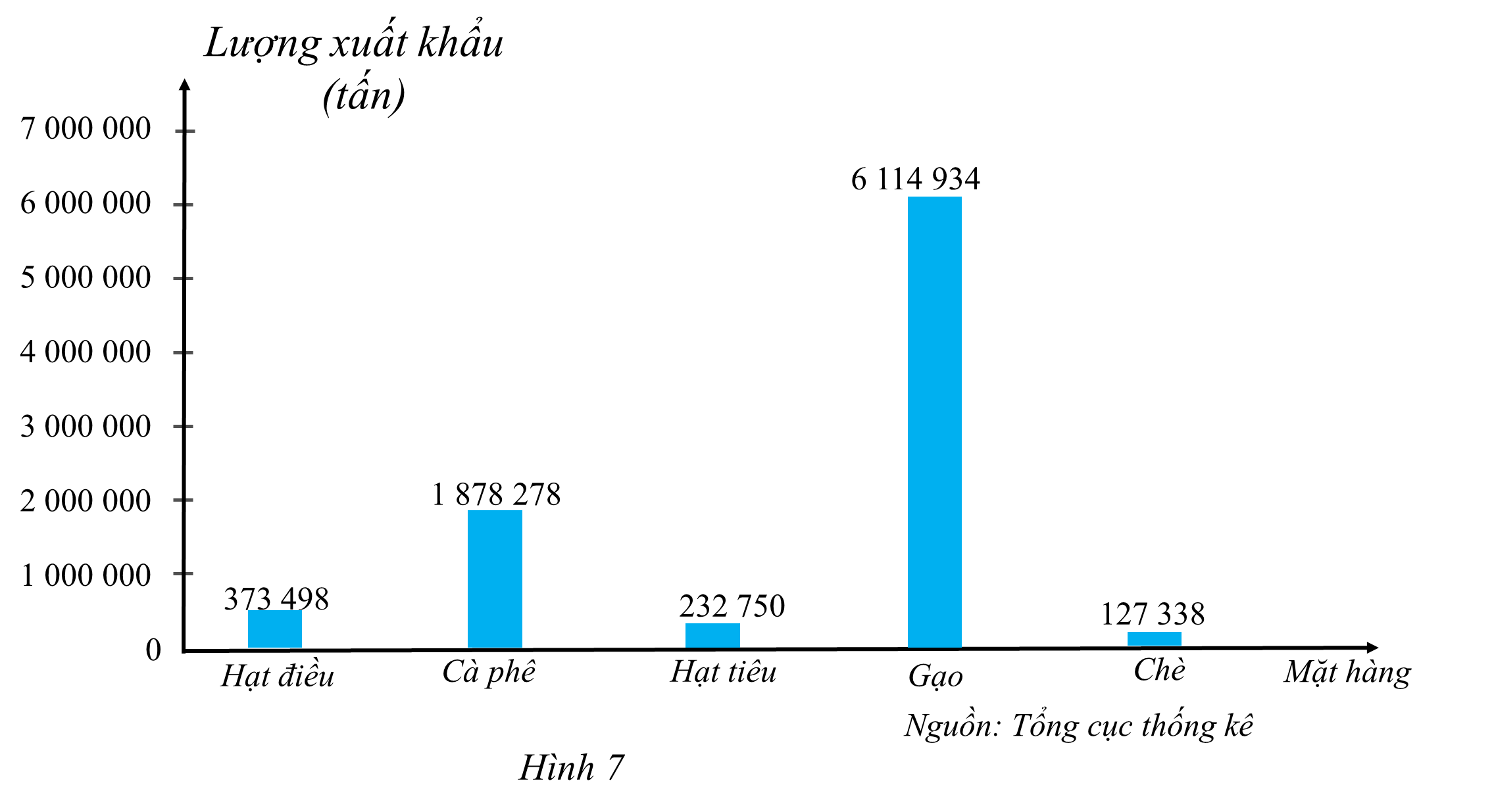 a) Tính theo tấn tổng lượng xuất khẩu của năm mặt hàng trên?
b) Lượng gạo xuất khẩu nhiều hơn tổng lượng xuất khẩu của bốn mặt hàng còn lại là bao nhiêu tấn?
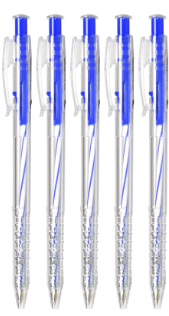 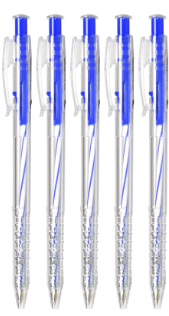 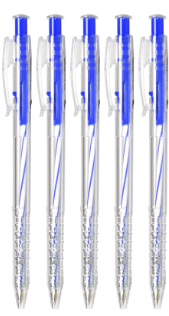 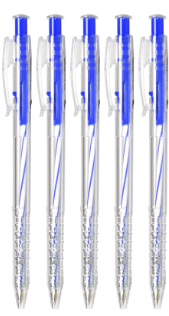 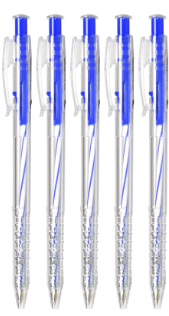 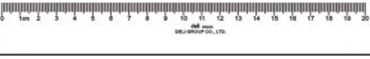 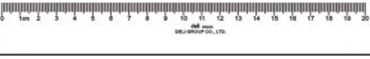 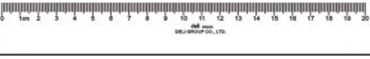 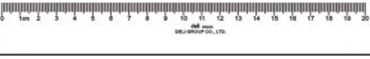 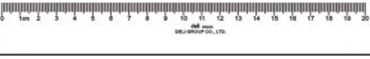 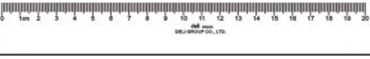 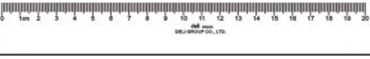 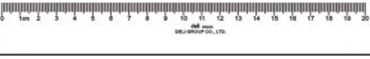 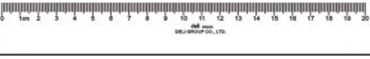 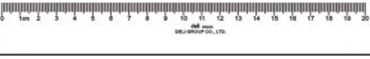 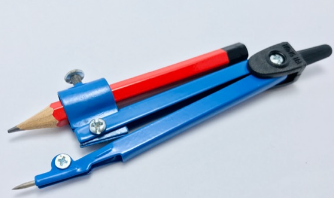 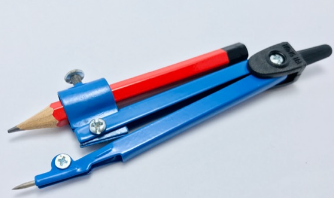 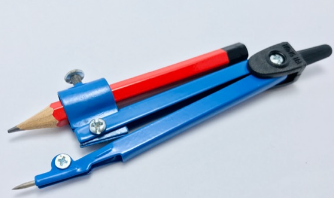 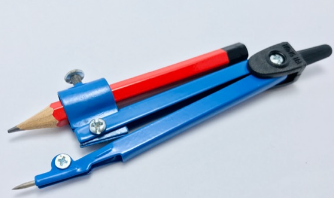 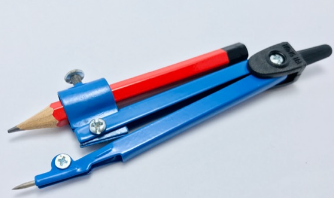 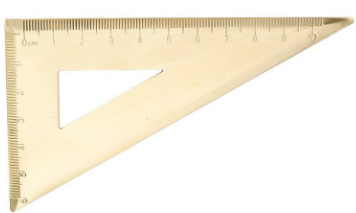 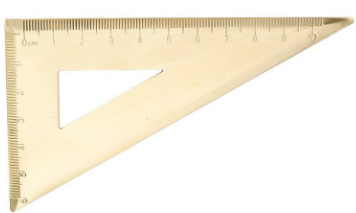 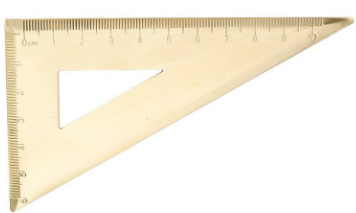 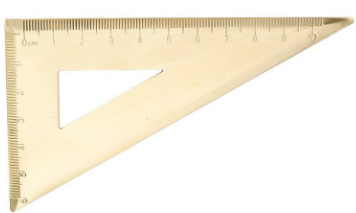 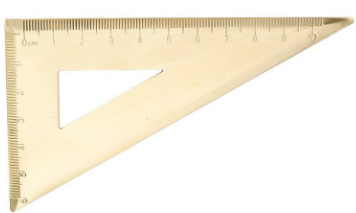 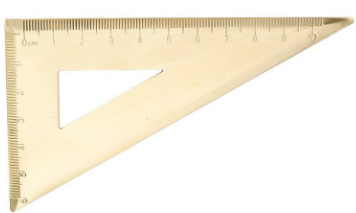 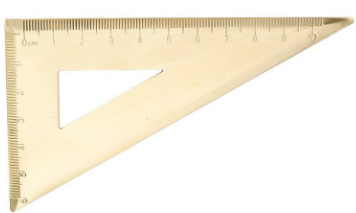 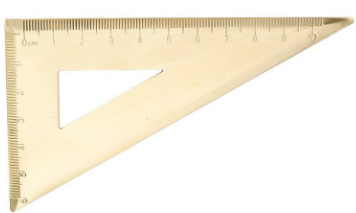 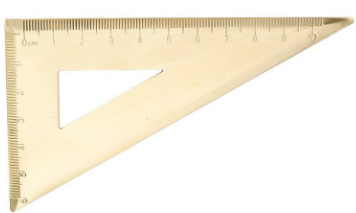 HOẠT ĐỘNG LUYỆN TẬP
Bài 6 – SGK trang 8:
Giải
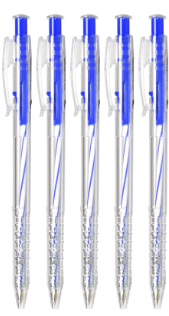 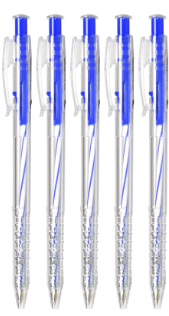 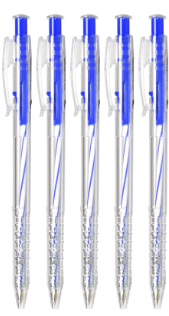 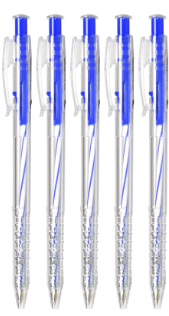 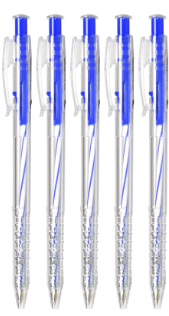 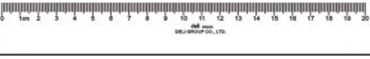 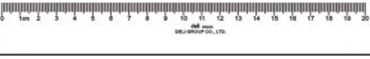 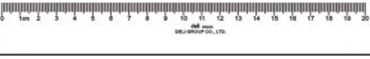 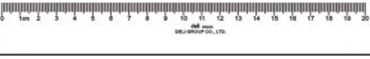 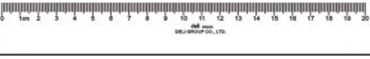 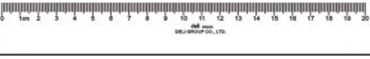 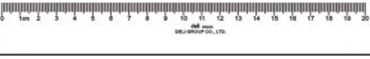 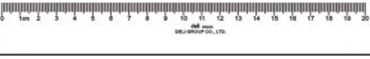 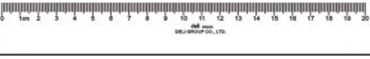 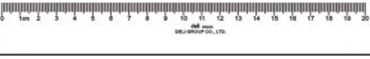 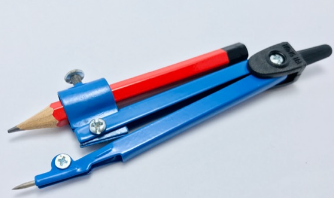 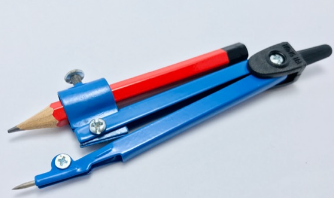 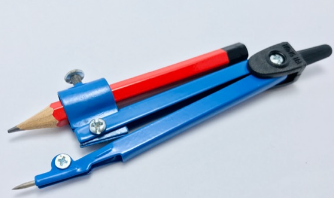 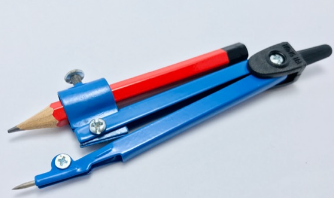 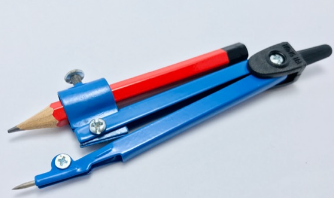 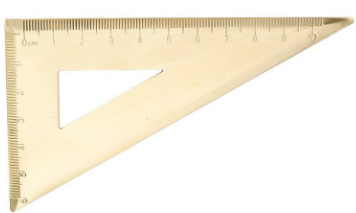 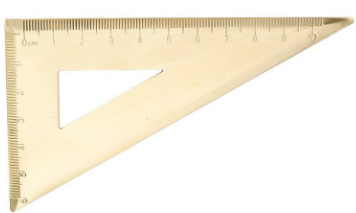 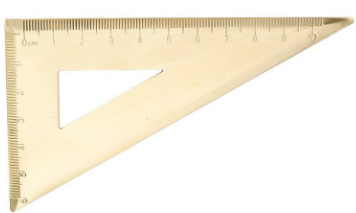 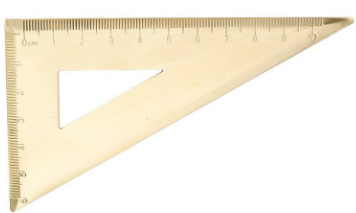 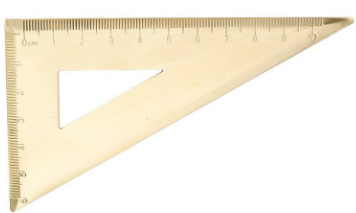 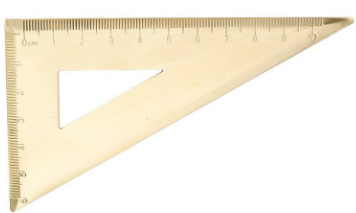 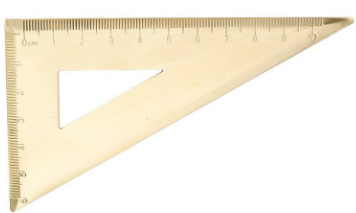 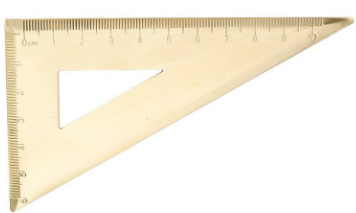 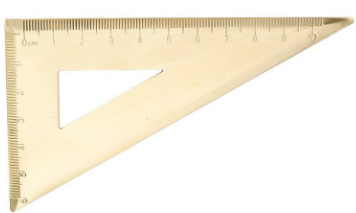 HOẠT ĐỘNG LUYỆN TẬP
Bài 6 – SGK trang 8:
Giải
c) Đối tượng thống kê: Các loại mặt hàng xuất khẩu chủ yếu. ở VN năm 2018 (hạt điều; cà phê; hạt tiêu; gạo; chè).
- Tiêu chí thống kê: Khối lượng xuất khẩu của mỗi loại mặt hàng trên.
Bảng dữ liệu:
HOẠT ĐỘNG VẬN DỤNG
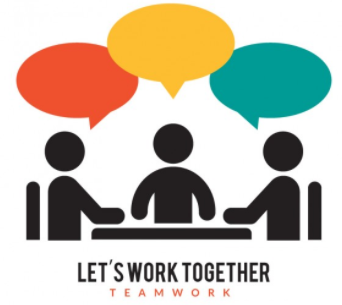 Lập phiếu hỏi để thu thập dữ liệu phương tiện đến trường của các bạn HS trong lớp của em bằng HĐ nhóm (theo tổ của mình) từ đó lập bảng dữ liệu và cho biết:
Cho biết đối tượng thống kê ? 
Tiêu chí thống kê ?
Các bạn dùng phương tiện nào nhiều nhất? dùng phương tiện nào ít nhất ? 
Hãy vẽ biểu đồ biểu diễn.
HƯỚNG DẪN TỰ HỌC Ở NHÀ
- HS học phần kiến thức trọng tâm và các chú ý.
- Làm bài tập .../SBT.
- Đọc trước bài ‘‘Biểu đồ cột kép’’ SGK tr10-11-12.
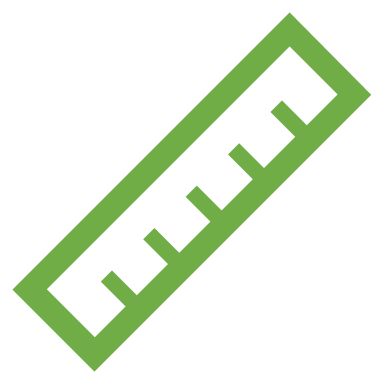 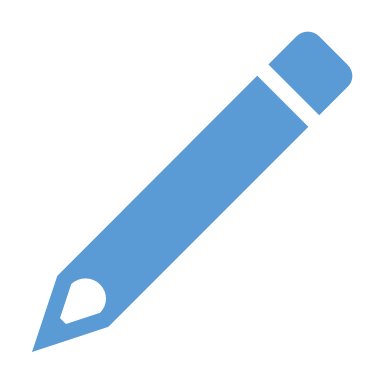 Remember…Safety First!
Thank you!
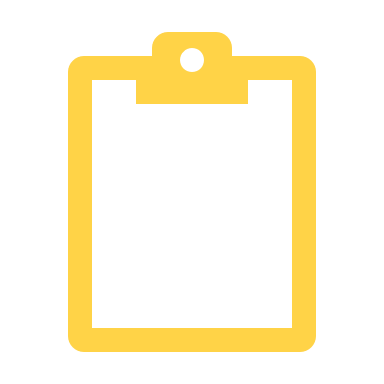